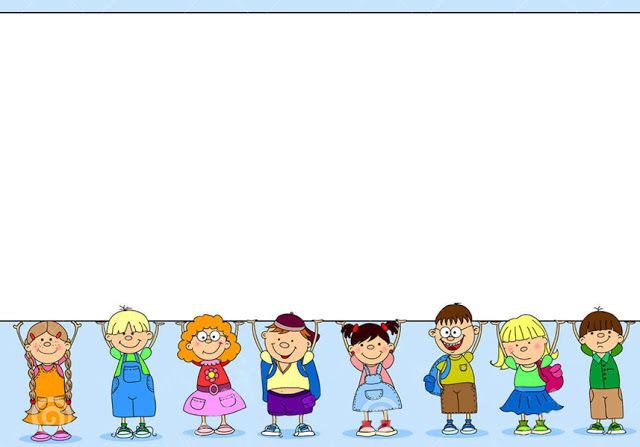 Tự nhiên và xã hội
Bài 6: Nơi em sống(T3)
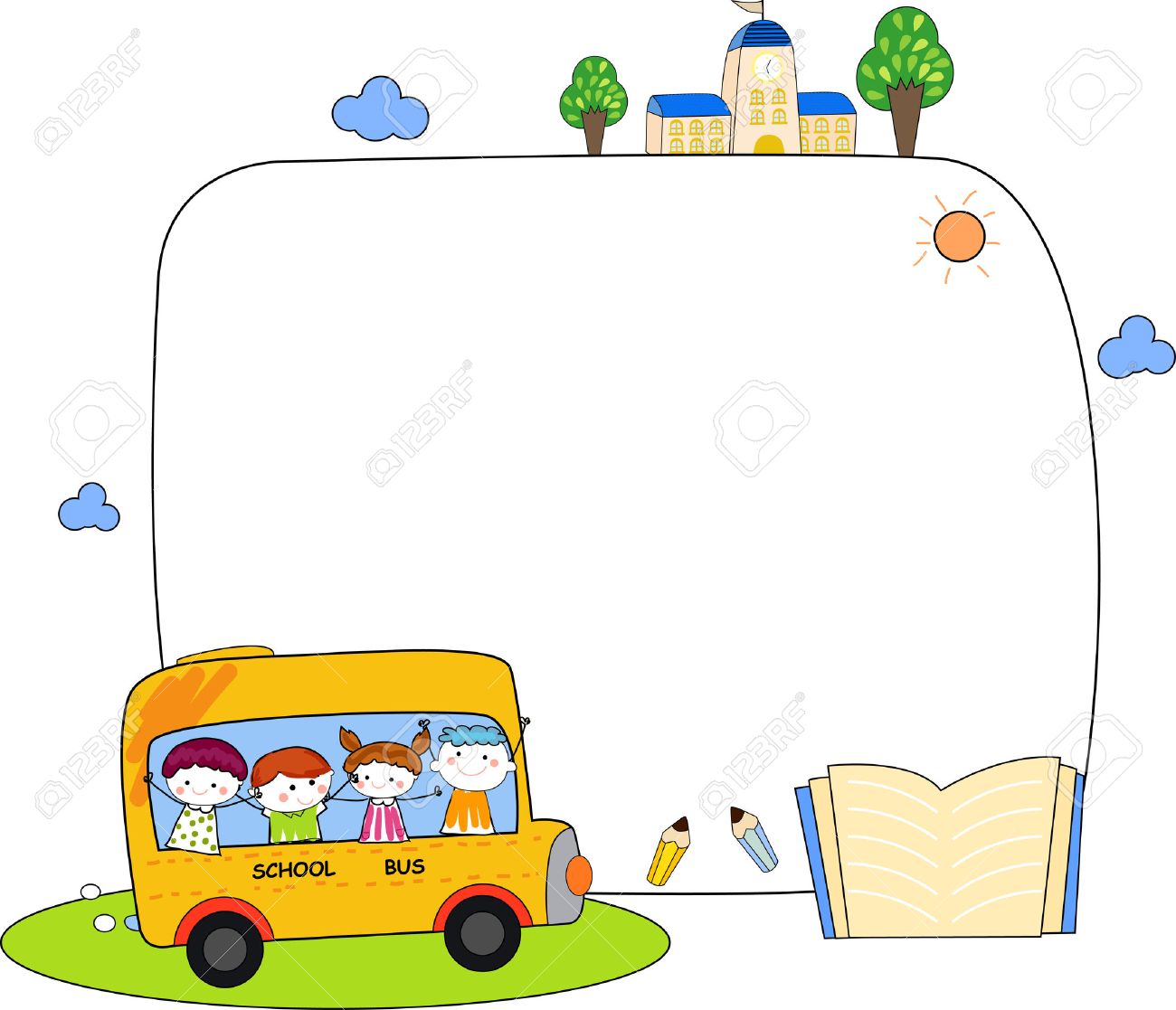 KHỞI ĐỘNG
Hướng dẫn viên du lịch
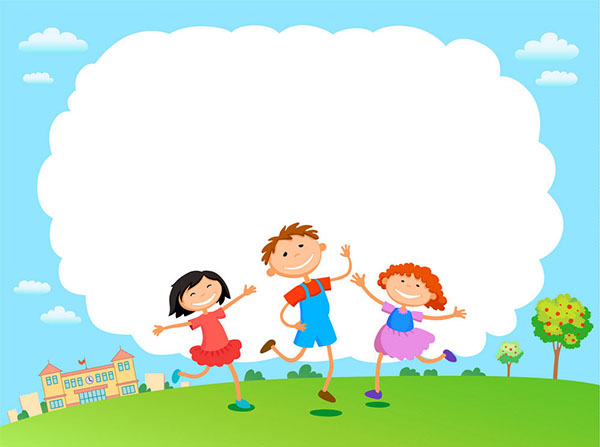 CON NGƯỜI NƠI EM SỐNG
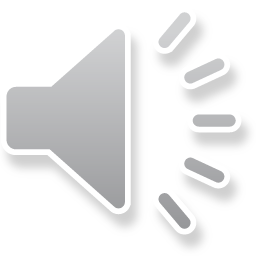 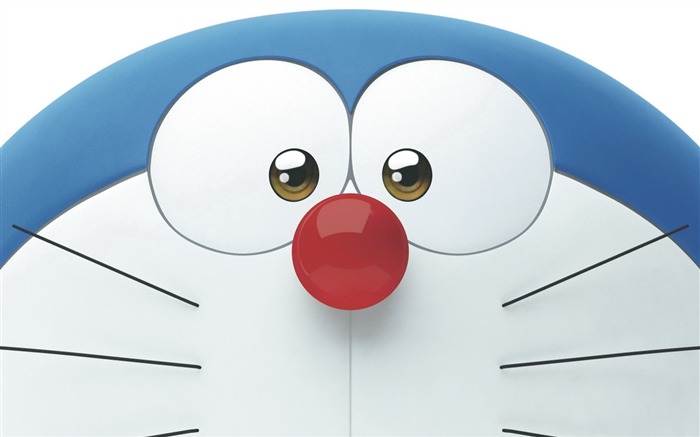 TRÒ CHƠI HỘP QUÀ BÍ MẬT
Gift box secret game
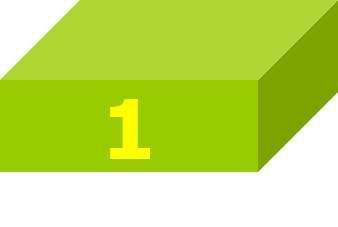 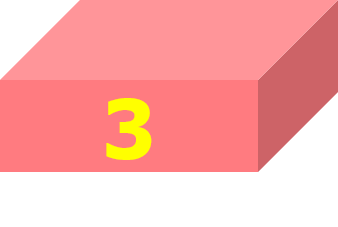 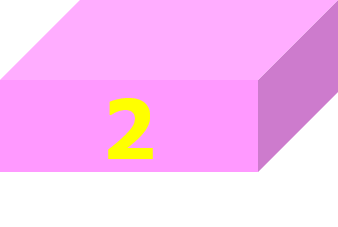 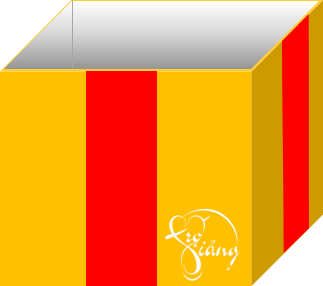 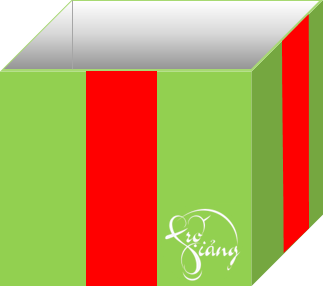 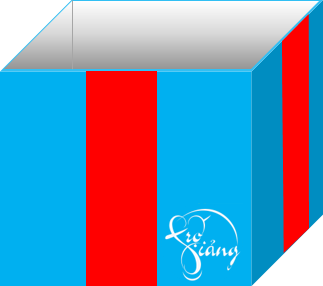 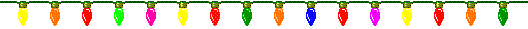 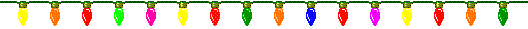 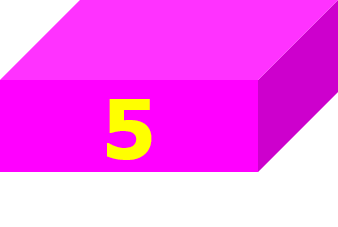 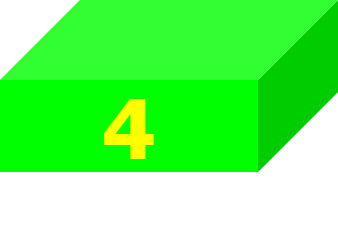 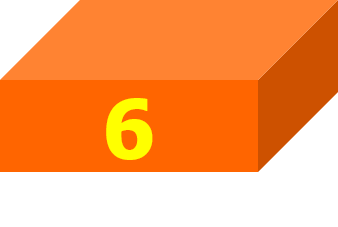 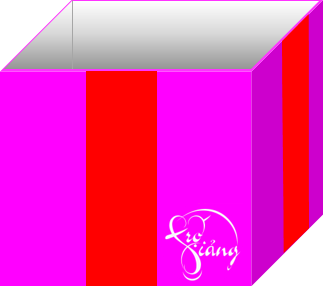 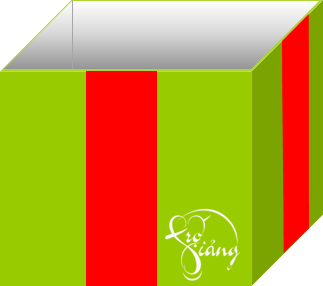 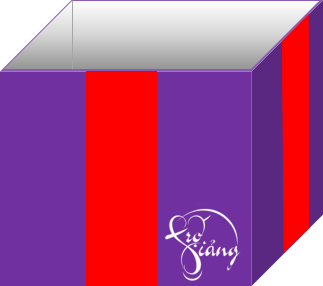 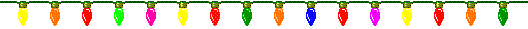 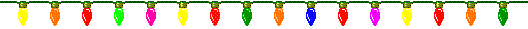 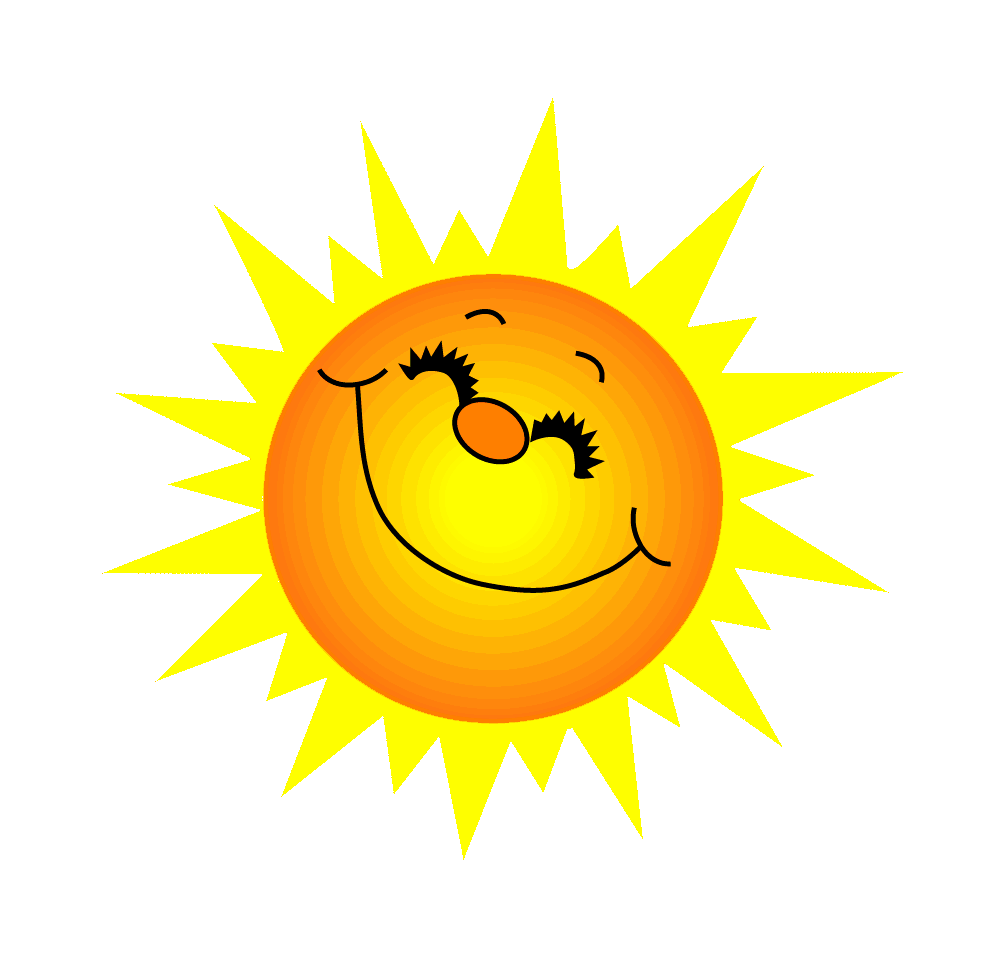 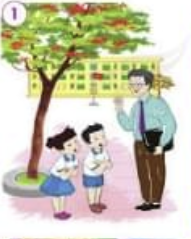 Giáo viên
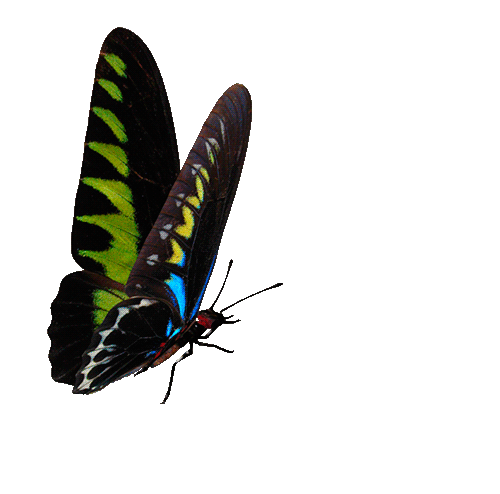 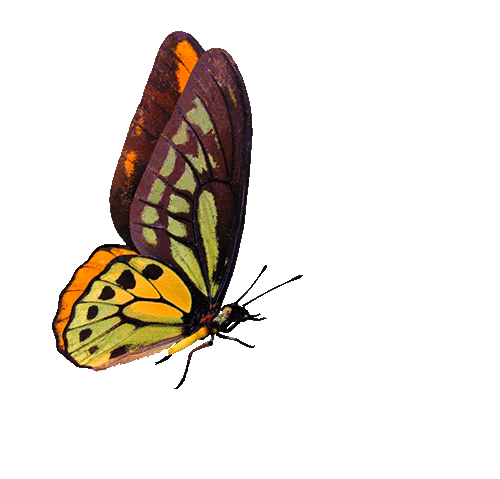 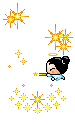 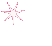 You are given 3 candies
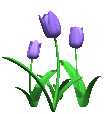 GO HOME
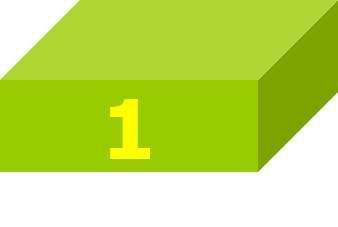 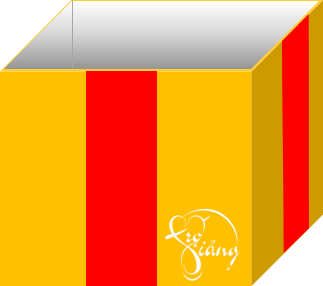 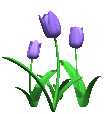 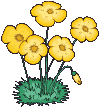 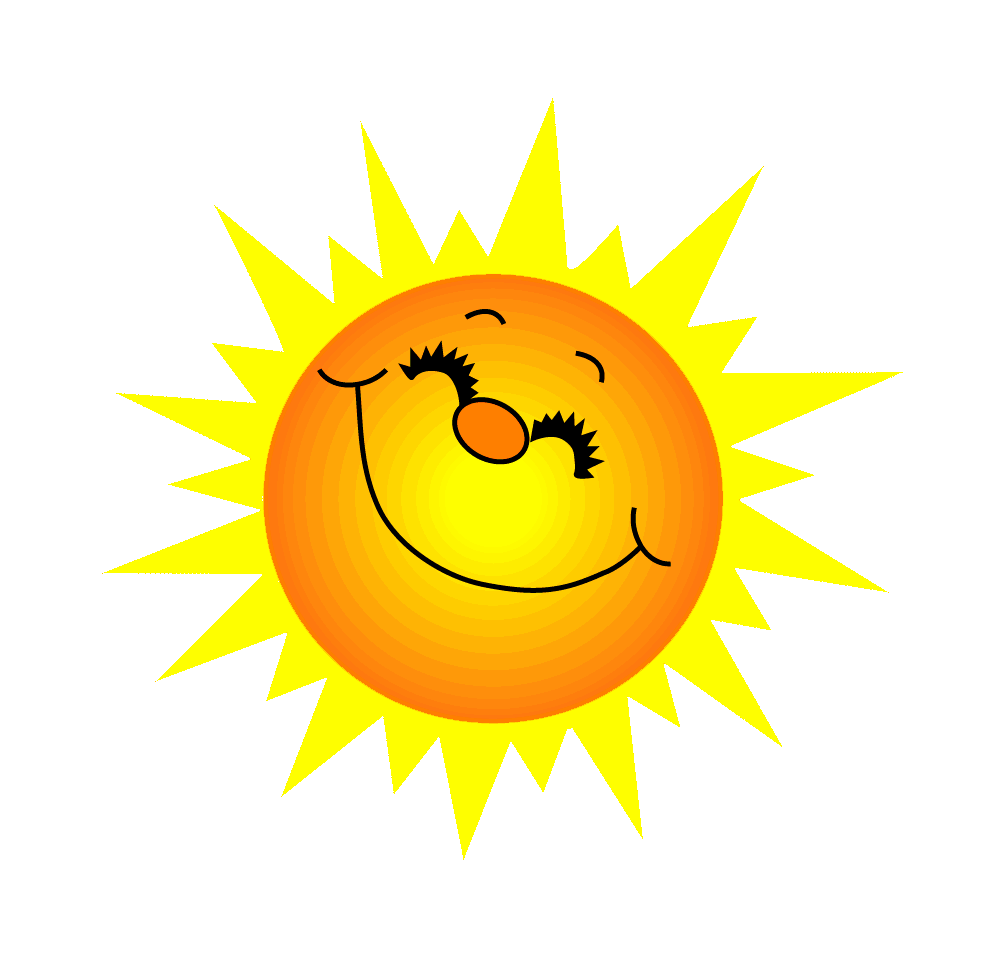 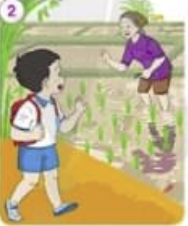 Bác nông dân
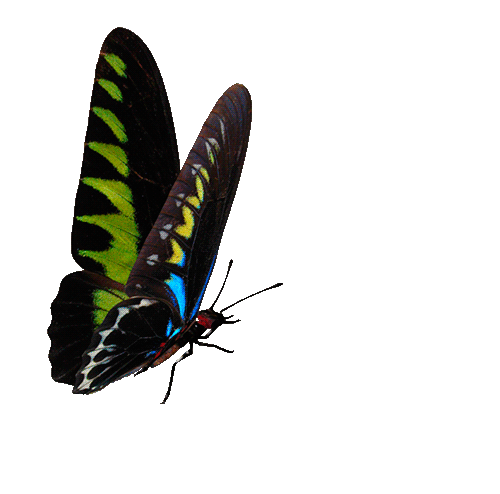 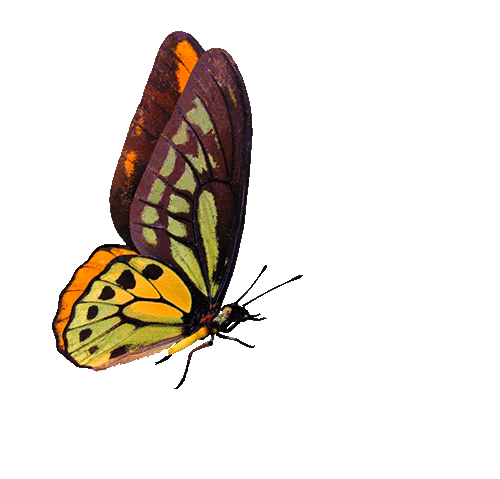 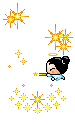 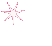 You are given 5 candies
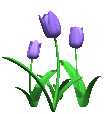 GO HOME
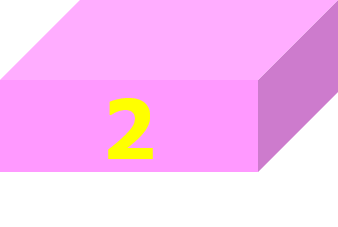 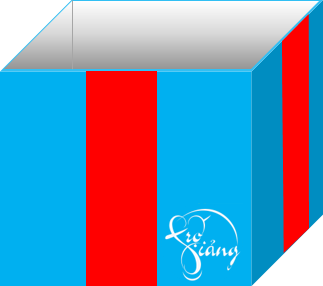 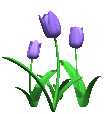 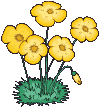 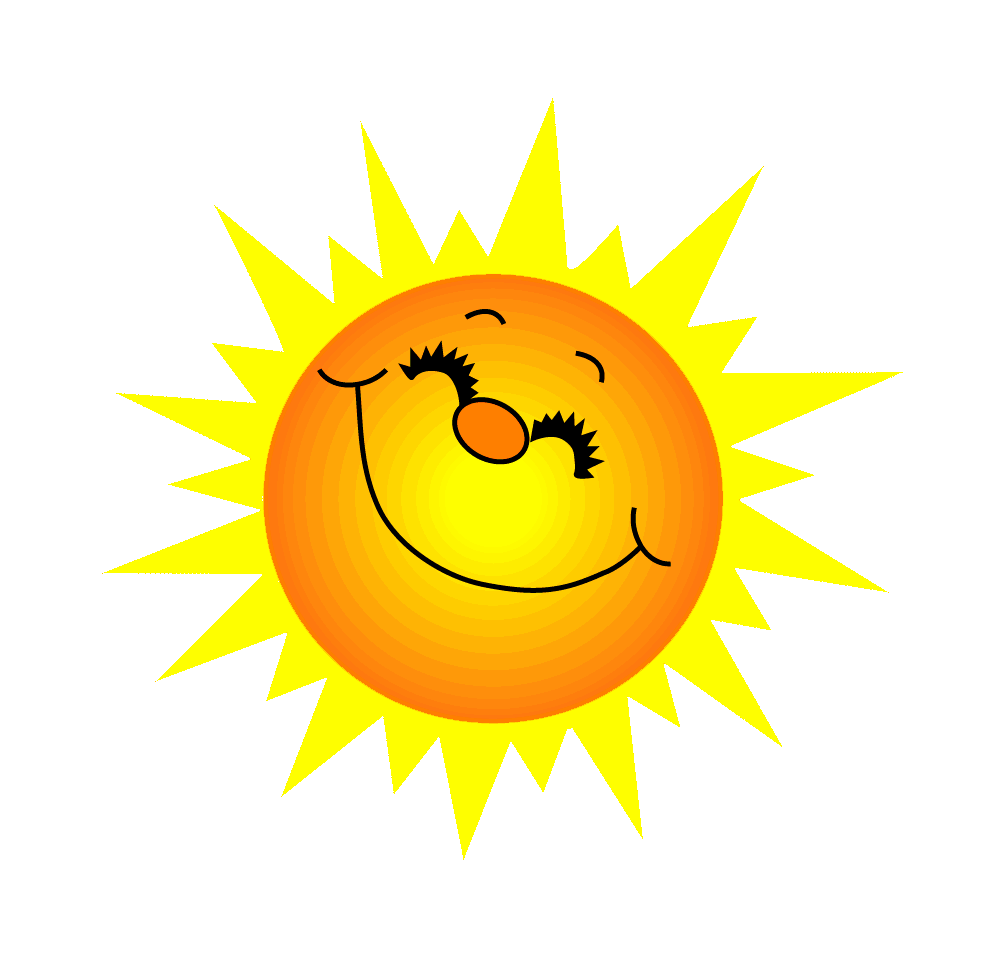 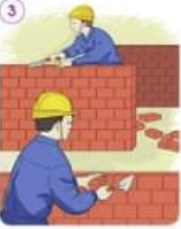 Công nhân
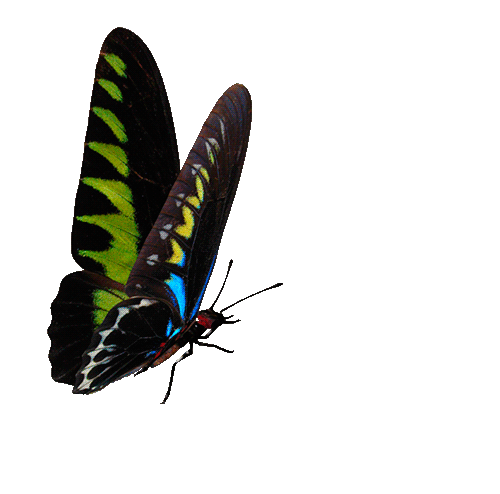 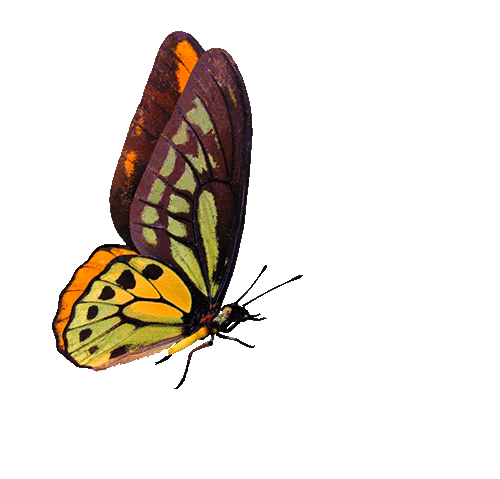 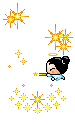 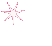 You are given 7 candies
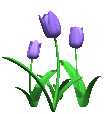 GO HOME
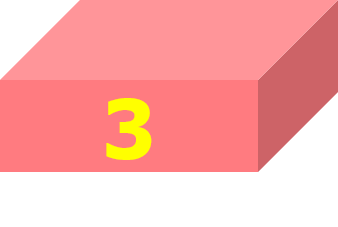 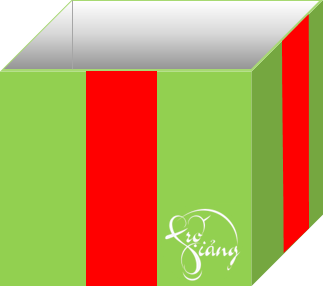 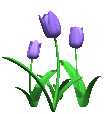 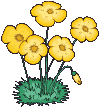 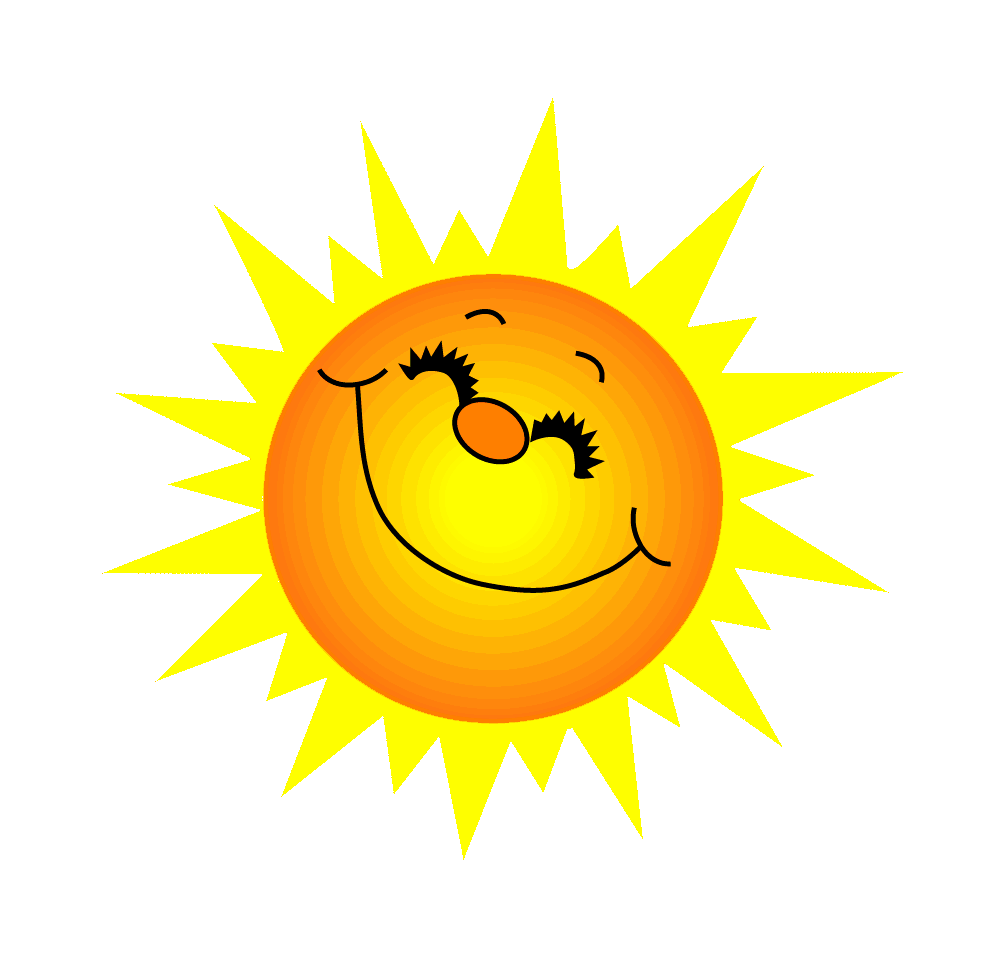 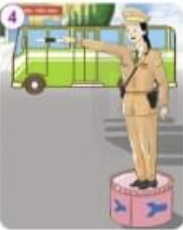 Công an
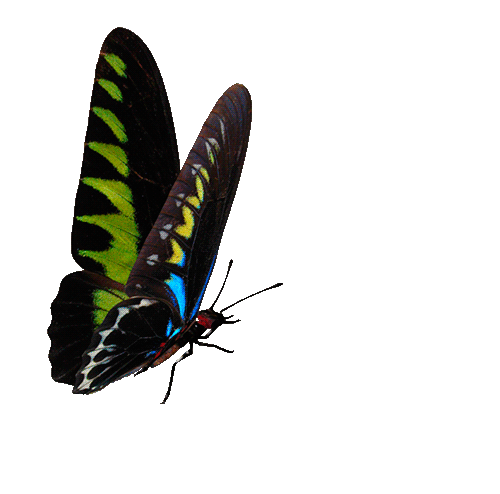 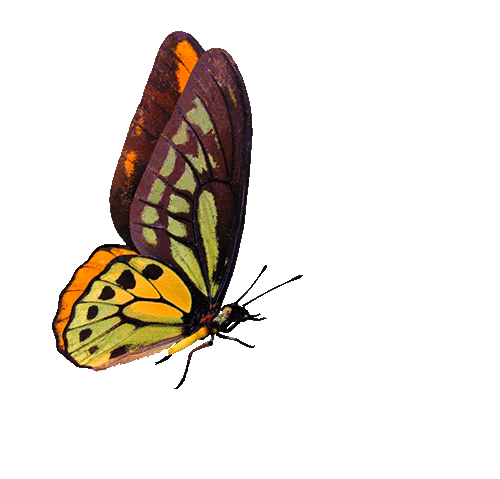 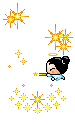 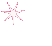 You are given 2 candies
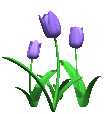 GO HOME
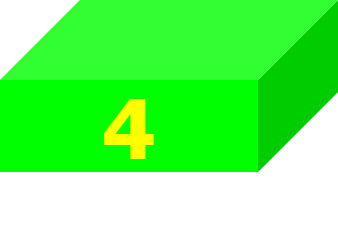 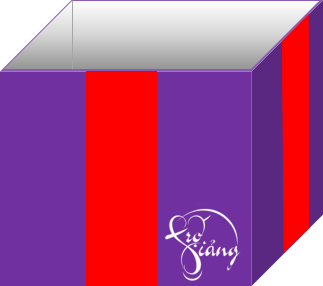 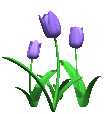 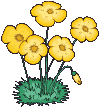 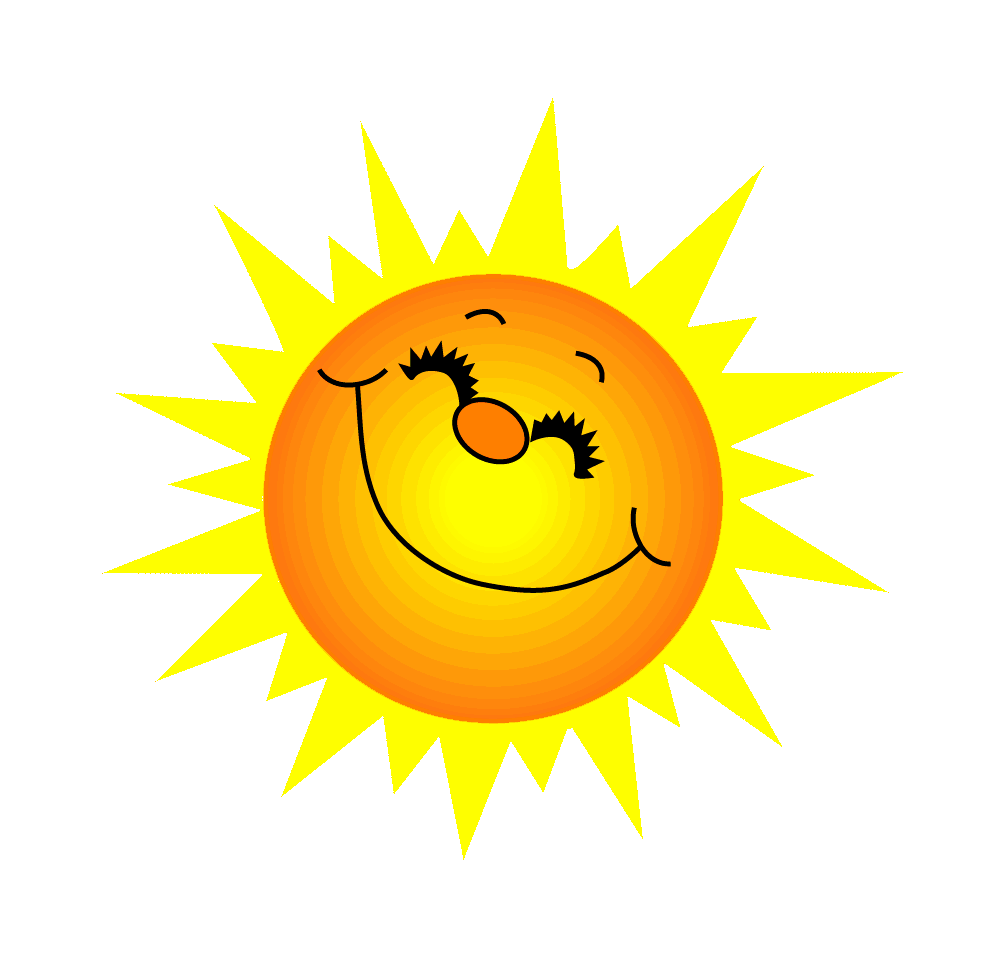 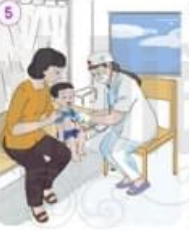 Bác sĩ
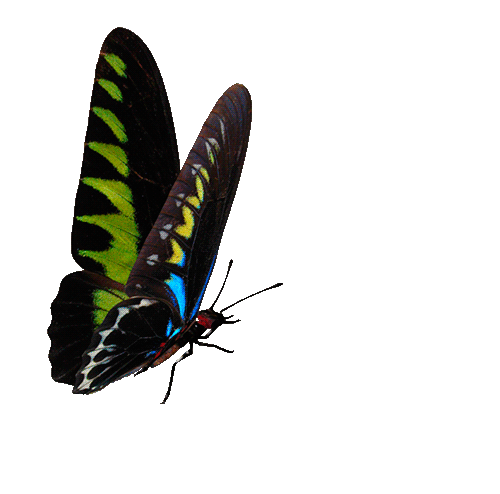 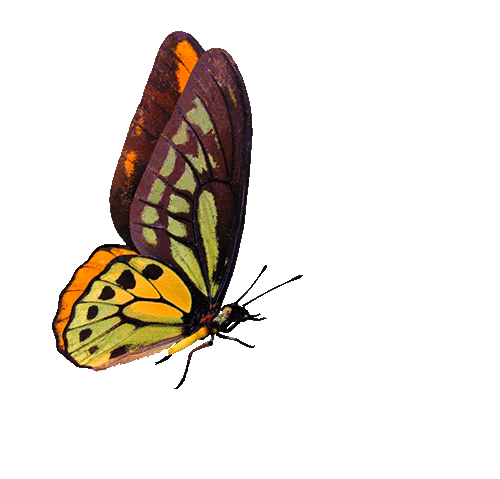 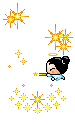 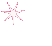 You are given 8 candies
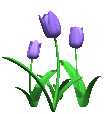 GO HOME
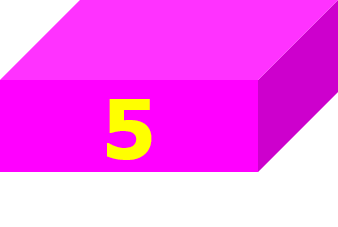 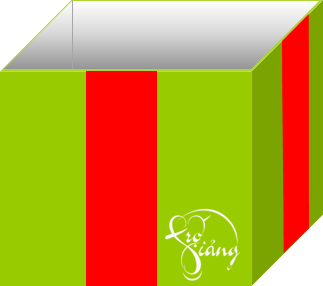 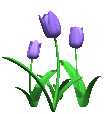 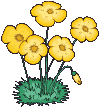 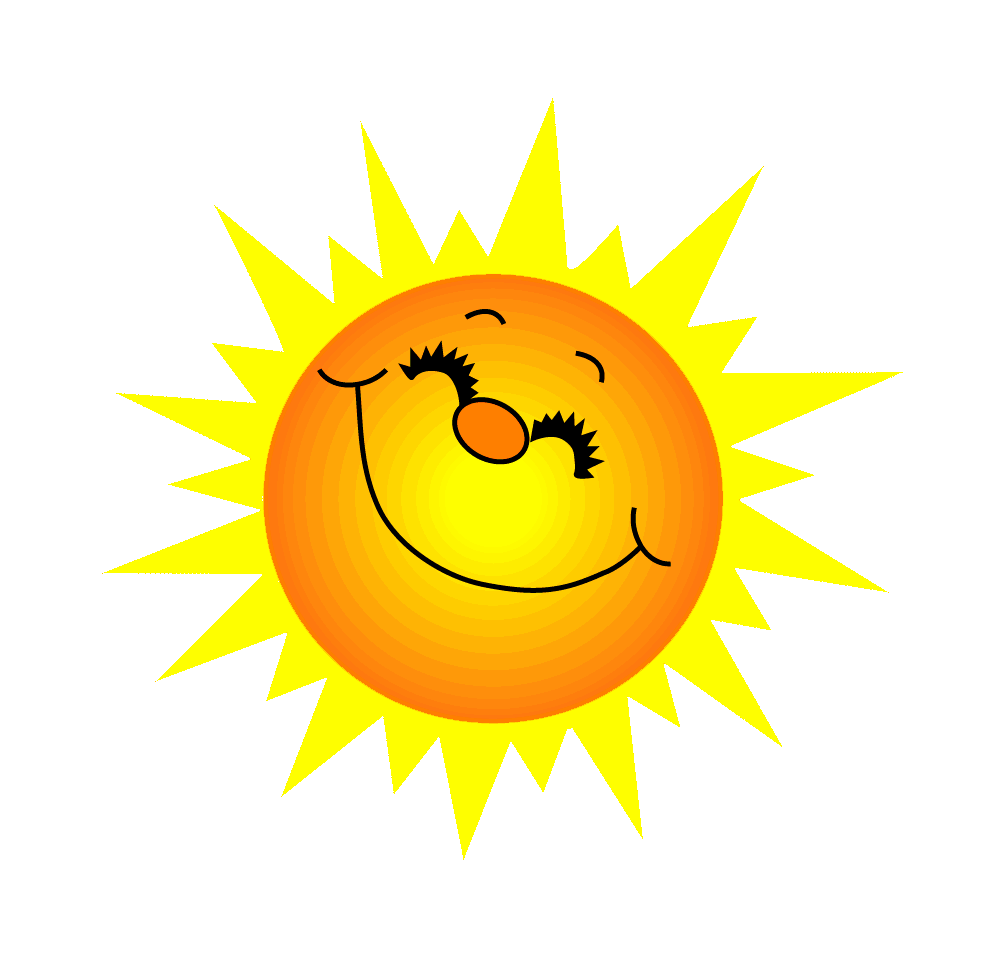 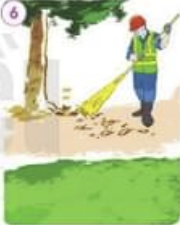 Lao công
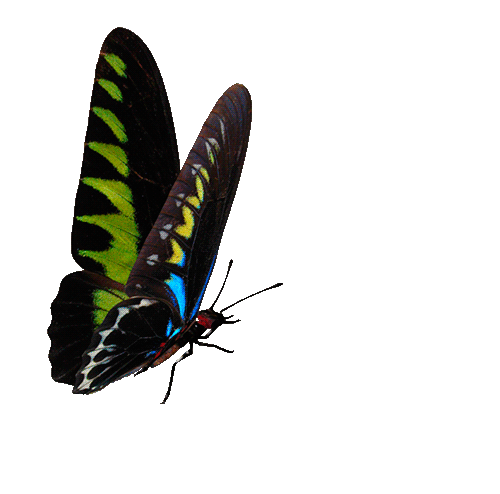 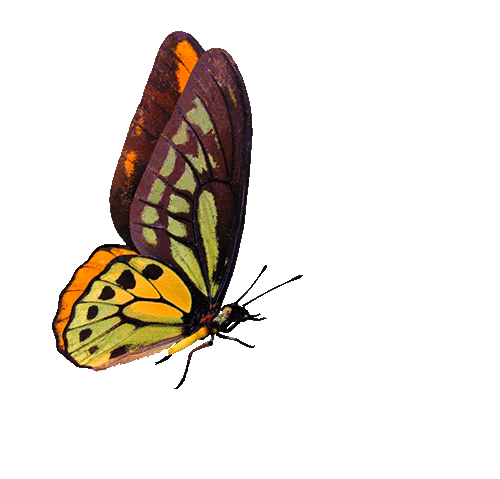 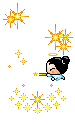 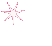 You are given 6 candies
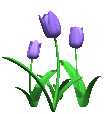 GO HOME
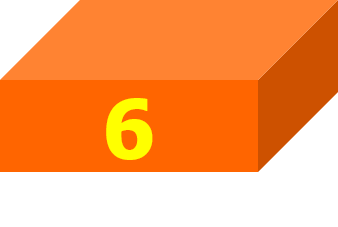 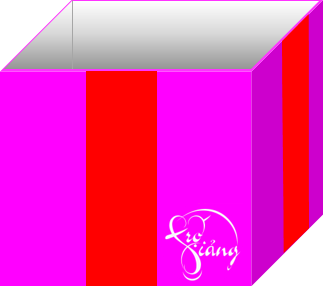 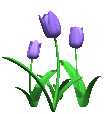 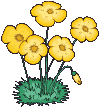 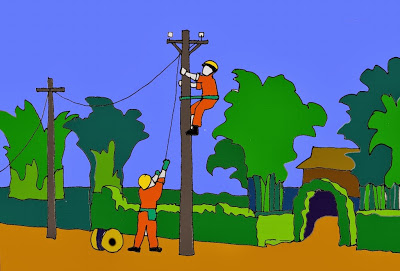 THỢ ĐIỆN
BÁN HÀNG
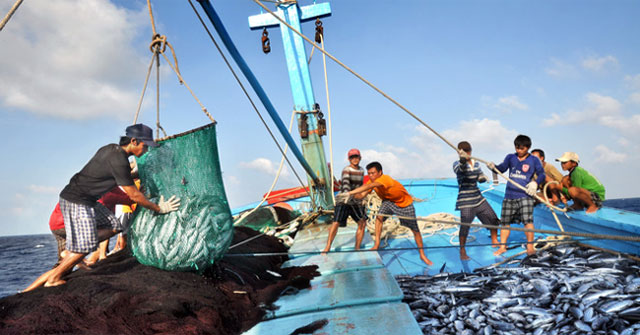 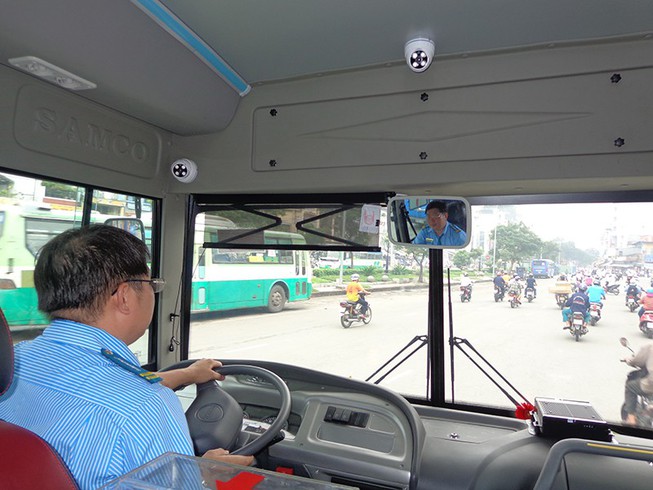 ĐÁNH BẮT CÁ
CHĂN NUÔI GIA CẦM
LÁI XE
Ghi
Nhớ
Mọi công việc mang lại lợi ích cho cộng đồng đều đáng quý.
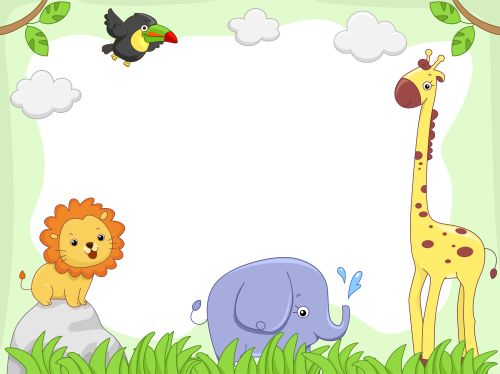 LUYỆN TẬP
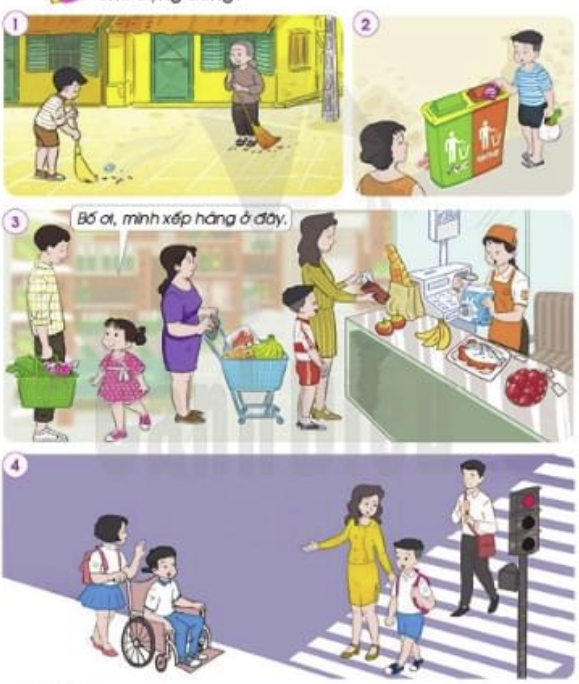 a) Thảo luận nhóm đôi
- Các bạn trong tranh đã làm gì để đóng góp cho cộng đồng?
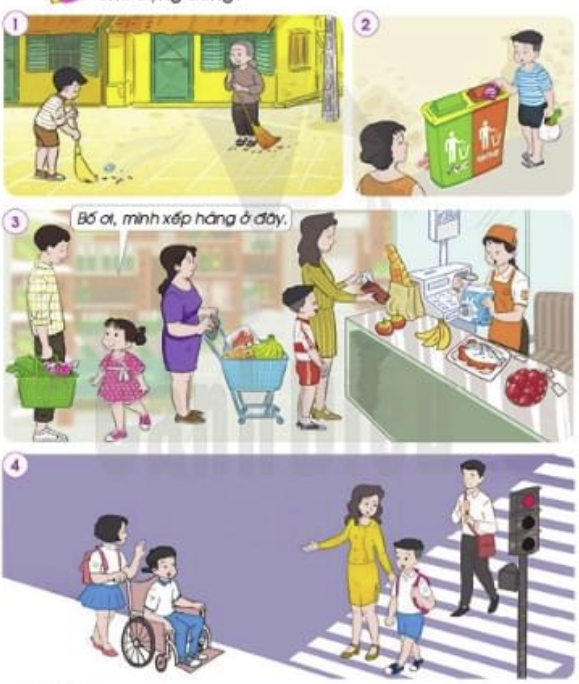 Quét dọn và vứt rác đúng nơi quy định.
Xếp hàng khi đi mua hàng, không chen lấn xô đẩy.
Giúp đỡ người qua đường, tuân theo luật lệ giao thông.
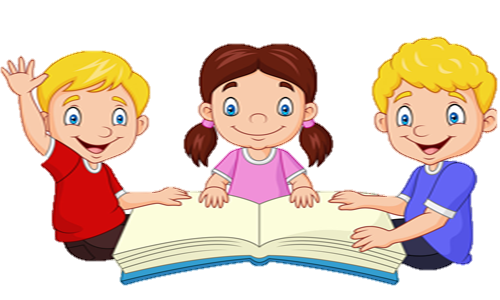 b) Chia sẻ cùng bạn
- Những việc em đã làm để đóng góp cho nơi sống của mình?
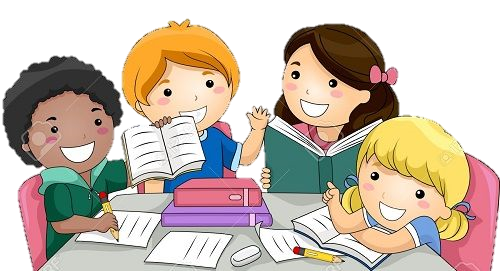